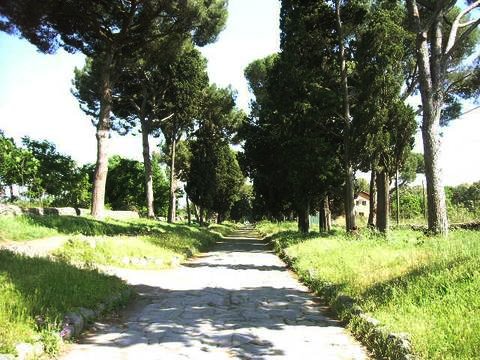 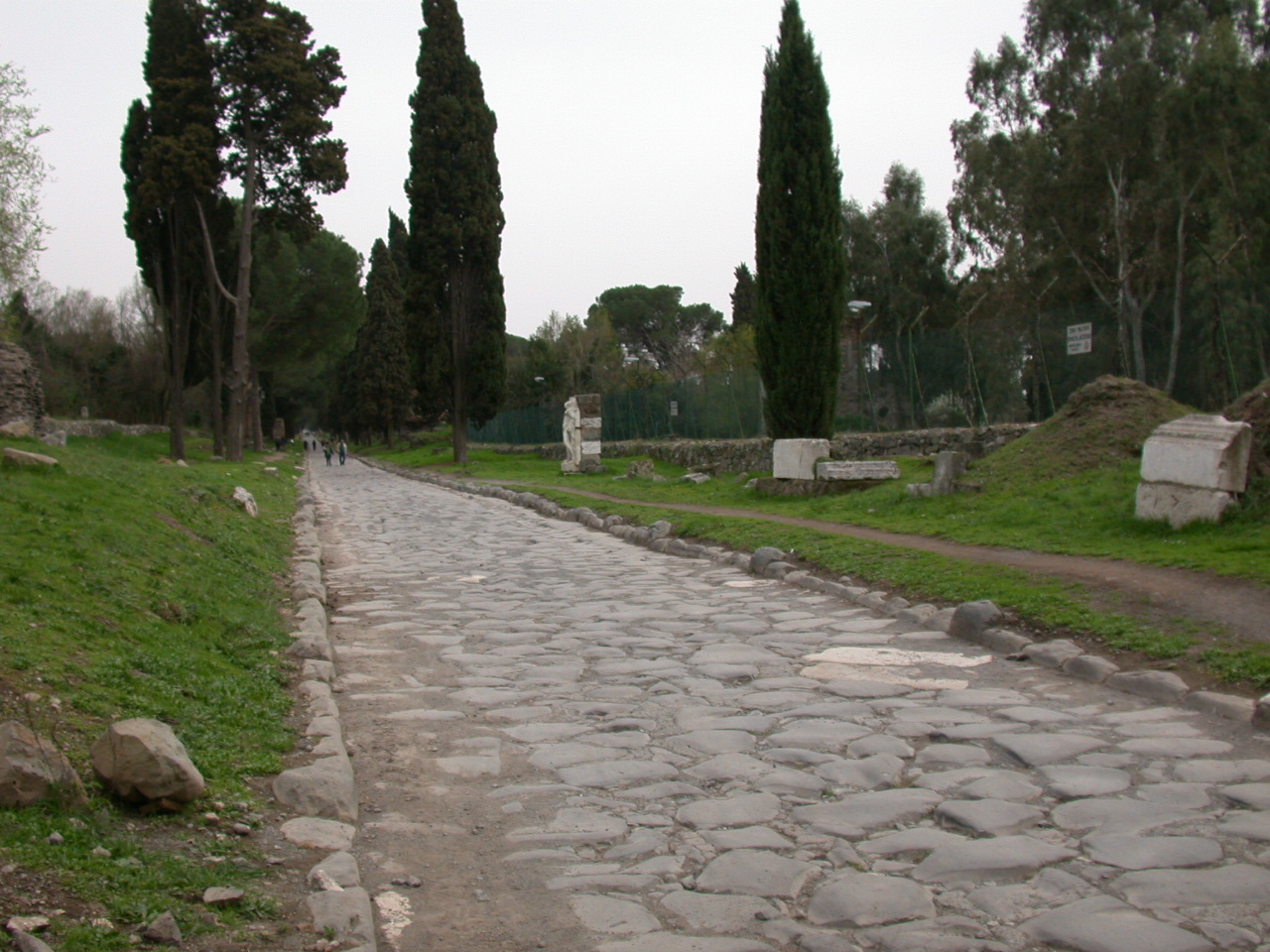 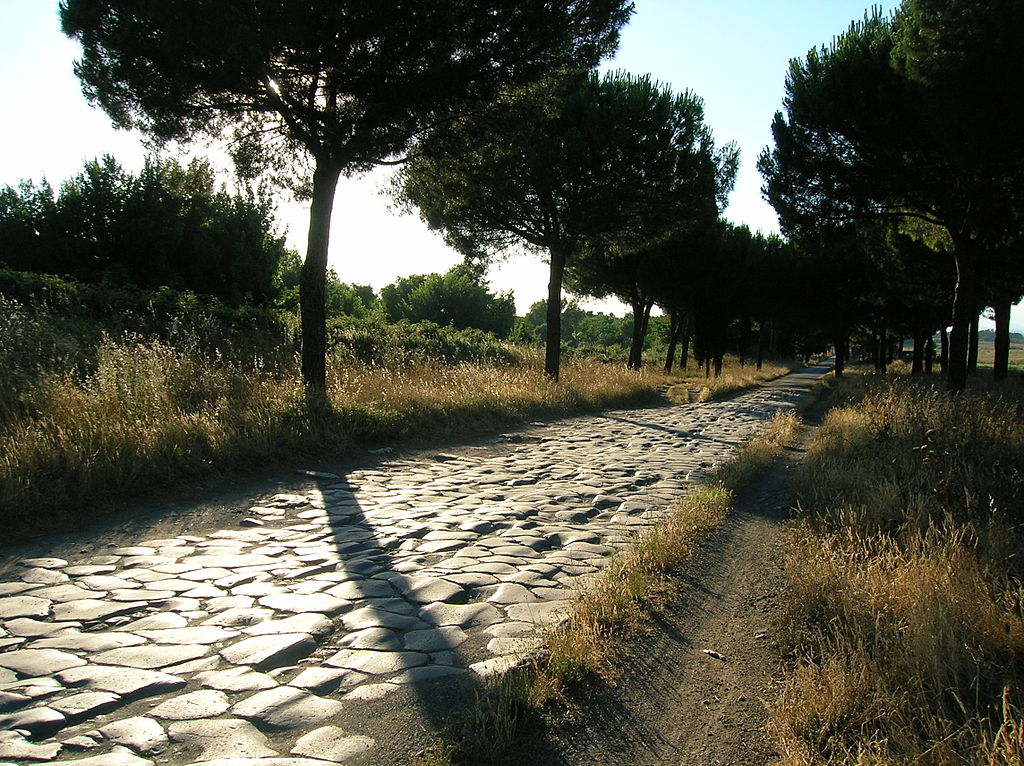 Via Appia